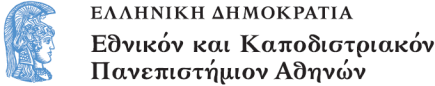 Το Εικονογραφημένο Βιβλίο στην Προσχολική Εκπαίδευση
Ενότητα 3.2: Υλικότητα Βιβλίου

Αγγελική Γιαννικοπούλου
Τμήμα Εκπαίδευσης και Αγωγής στην Προσχολική Ηλικία (ΤΕΑΠΗ)
Διδακτική Πρακτική
Διδακτική πρακτική:
Κορίνα Κορδαλή-Λάππα.
Βιβλίο: Dieudonné, Cléa. Μεγάπολις : Μια ιστορία που διαβάζεται κάθετα / Cléa Dieudonné · μετάφραση Εύη Γεροκώστα. - Καλαμάτα: Κόκκινο, 2015.
Θέμα: Βιβλία με ενδιαφέρουσα υλικότητα.
[1]
Λίγα λόγια για το βιβλίο (1/2)
Ένας εξωγήινος προσγειώνεται στην πόλη, περνά από πολλά μέρη και έχει πολλές περιπέτειες, μέχρι που γνωρίζει και παντρεύεται μια γοργόνα και ταξιδεύουν μαζί ως τα έγκατα της γης. 
Ενδιαφέρον έχει το γεγονός ότι το ταξίδι του αποτελεί μια περιήγηση από τα ψηλά στα χαμηλά.
[2]
Λίγα λόγια για το βιβλίο (2/2)
Το συγκεκριμένο βιβλίο δεν ανοίγει όπως τα άλλα, αλλά ξεδιπλώνεται από πάνω προς τα κάτω παρακολουθώντας τις περιπέτειες του εξωγήινου από τα ψηλότερα σημεία της πόλης μέχρι τα τρίσβαθα της γης.
[3]
Ανάγνωση βιβλίου (1/4)
Ανοίξαμε και διαβάσαμε το βιβλίο. Κάτι που δεν ήταν εύκολο, αφού χρειαστήκαμε πολύ χώρο.
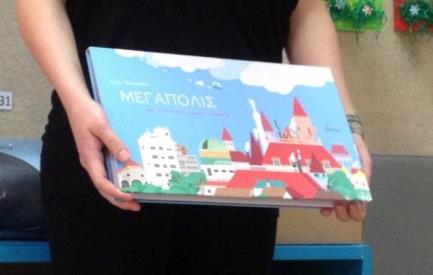 [4]
Ανάγνωση βιβλίου (2/4)
Ανάγνωση βιβλίου (3/4)
Το παρατηρήσαμε προσεκτικά και ανακαλύψαμε τους κρυμμένους ήρωες του βιβλίου.
Ανάγνωση βιβλίου (4/4)
Παράλληλα προσπαθούσαμε να καταλάβουμε για ποιο λόγο φτιάχτηκε με αυτόν τον τρόπο αυτό το βιβλίο;
«Είναι μακρύ γιατί έκανε μακρύ ταξίδι»
«Γιατί πέρασε από πολλά μέρη».
«Γιατί μπήκε στη θάλασσα και έφτασε κάτω απ΄ τη γη».
Η συνέχεια της ιστορίας (1/3)
Τα παιδιά υποστήριξαν ότι ο εξωγήινος με την γοργόνα πήγαν ταξίδι του μέλιτος, πίσω στο διάστημα! 
Φανταστήκαμε τις περιπέτειές τους…
Η συνέχεια της ιστορίας (1/4)
Τώρα βρισκόμαστε αντιμέτωποι με το ερώτημα: Πώς θα είναι αυτό το καινούργιο βιβλίο; 
Τα παιδιά θεώρησαν ότι σε αυτήν την περίπτωση θα πρέπει να συνεχίσουμε το βιβλίο με τον ίδιο τρόπο προς τα πάνω!
Η συνέχεια της ιστορίας (2/4)
Σκεφτήκαμε και ζωγραφίσαμε τους πλανήτες που θα περνούσαν και το μέρος που θα έφταναν τελικά. Βοηθηθήκαμε και από εικόνες του πλανητικού μας συστήματος.
Η συνέχεια της ιστορίας (3/4)
Κόψαμε και κολλήσαμε τις ζωγραφιές μας σε μαύρο κανσόν για να είναι πιο πειστικό το ταξίδι μας στο διάστημα.
Η συνέχεια της ιστορίας (4/4)
Γράψαμε την ιστορία όπως την είχαμε σκεφτεί, ενώσαμε όλες τις σελίδες και τις στερεώσαμε στο βιβλίο Μεγάπολις, αλλά αυτή τη φορά ξεδίπλωναν με αντίθετη φορά, από τα χαμηλότερα στα ψηλότερα, παρακολουθώντας το ταξίδι των νεονύμφων από τη γη στο διάστημα.
Ο εξωγήινος και η γοργόνα (1/9)
Η ιστορία μας:
Αφού μπήκαν στο διαστημόπλοιο, ο εξωγήινος και η γοργόνα ξεκίνησαν το ταξίδι τους στο διάστημα!
Ο εξωγήινος και η γοργόνα (2/9)
Κατευθύνονταν προς το φεγγάρι με προορισμό τον Άρη!
Ο εξωγήινος και η γοργόνα (3/9)
Στο δρόμο προς τον Άρη όμως χάθηκαν και το μόνο που έβλεπαν ήταν αστέρια!
Ο εξωγήινος και η γοργόνα (4/9)
Τελικά βρέθηκαν στον Δία, που όμως ήταν πολύ ερημικά! Έτσι πέταξαν προς τον Κρόνο!
Ο εξωγήινος και η γοργόνα (5/9)
Εκεί ο εξωγήινος πήρε ένα απ’ τα δαχτυλίδια του Κρόνου και το χάρισε στη γοργόνα μαζί με ένα φιλί!!!
Ο εξωγήινος και η γοργόνα (6/9)
Καθώς συνέχιζαν το ταξίδι τους, ξάφνου, ο κομήτης του Χάλεϋ συγκρούστηκε με το φτερό του διαστημόπλοιου και αναγκάστηκαν να σταματήσουν στον Πλούτωνα.
Ο εξωγήινος και η γοργόνα (7/9)
Εκεί ο εξωγήινος προσπάθησε να επισκευάσει το φτερό του πυραύλου , με την μαγική σκόνη που είχε πάρει από τον Κρόνο! Για να μην πέσει στο κενό ……κρατήθηκε από την ουρά της γοργόνας!
Ο εξωγήινος και η γοργόνα (8/9)
Πριν φύγουν όμως απ΄ τον Πλούτωνα για να συνεχίσουν το ταξίδι τους στο άπειρο, κάθισαν να δουν το ηλιοβασίλεμα….
Ο εξωγήινος και η γοργόνα (9/9)
Και έζησαν αυτοί καλά και εμείς καλύτερα!!!
Χρηματοδότηση
Το παρόν εκπαιδευτικό υλικό έχει αναπτυχθεί στο πλαίσιο του εκπαιδευτικού έργου του διδάσκοντα.
Το έργο «Ανοικτά Ακαδημαϊκά Μαθήματα στο Πανεπιστήμιο Αθηνών» έχει χρηματοδοτήσει μόνο την αναδιαμόρφωση του εκπαιδευτικού υλικού. 
Το έργο υλοποιείται στο πλαίσιο του Επιχειρησιακού Προγράμματος «Εκπαίδευση και Δια Βίου Μάθηση» και συγχρηματοδοτείται από την Ευρωπαϊκή Ένωση (Ευρωπαϊκό Κοινωνικό Ταμείο) και από εθνικούς πόρους.
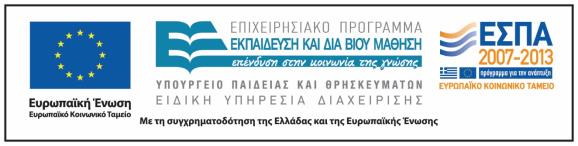 Σημειώματα
Σημείωμα Ιστορικού Εκδόσεων Έργου
Το παρόν έργο αποτελεί την έκδοση 1.0.
Σημείωμα Αναφοράς
Copyright Εθνικόν και Καποδιστριακόν Πανεπιστήμιον Αθηνών, Αγγελική Γιαννικοπούλου 2016. Κορίνα Κορδαλή-Λάππα, Αγγελική Γιαννικοπούλου. «Το Εικονογραφημένο Βιβλίο στην Προσχολική Εκπαίδευση. Υλικότητα Βιβλίου. Μεγάπολις : Μια ιστορία που διαβάζεται κάθετα». Έκδοση: 1.0. Αθήνα 2016. Διαθέσιμο από τη δικτυακή διεύθυνση: http://opencourses.uoa.gr/courses/ECD5/.
Σημείωμα Αδειοδότησης
Το παρόν υλικό διατίθεται με τους όρους της άδειας χρήσης Creative Commons Αναφορά, Μη Εμπορική Χρήση Παρόμοια Διανομή 4.0 [1] ή μεταγενέστερη, Διεθνής Έκδοση. Εξαιρούνται τα αυτοτελή έργα τρίτων π.χ. φωτογραφίες, διαγράμματα κ.λπ.,  τα οποία εμπεριέχονται σε αυτό και τα οποία αναφέρονται μαζί με τους όρους χρήσης τους στο «Σημείωμα Χρήσης Έργων Τρίτων».
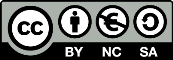 [1] http://creativecommons.org/licenses/by-nc-sa/4.0/ 

Ως Μη Εμπορική ορίζεται η χρήση:
που δεν περιλαμβάνει άμεσο ή έμμεσο οικονομικό όφελος από τη χρήση του έργου, για τον διανομέα του έργου και αδειοδόχο.
που δεν περιλαμβάνει οικονομική συναλλαγή ως προϋπόθεση για τη χρήση ή πρόσβαση στο έργο.
που δεν προσπορίζει στον διανομέα του έργου και αδειοδόχο έμμεσο οικονομικό όφελος (π.χ. διαφημίσεις) από την προβολή του έργου σε διαδικτυακό τόπο.

Ο δικαιούχος μπορεί να παρέχει στον αδειοδόχο ξεχωριστή άδεια να χρησιμοποιεί το έργο για εμπορική χρήση, εφόσον αυτό του ζητηθεί.
Διατήρηση Σημειωμάτων
Οποιαδήποτε αναπαραγωγή ή διασκευή του υλικού θα πρέπει να συμπεριλαμβάνει:
το Σημείωμα Αναφοράς,
το Σημείωμα Αδειοδότησης,
τη δήλωση Διατήρησης Σημειωμάτων,
το Σημείωμα Χρήσης Έργων Τρίτων (εφόσον υπάρχει),
μαζί με τους συνοδευτικούς υπερσυνδέσμους.
Σημείωμα Χρήσης Έργων Τρίτων
Το Έργο αυτό κάνει χρήση των ακόλουθων έργων:
Εικόνα 1, 2, 3, 4: Εξώφυλλο και σελίδες του βιβλίου «Μεγάπολις : Μια ιστορία που διαβάζεται κάθετα» / Cléa Dieudonné · μετάφραση Εύη Γεροκώστα. - Καλαμάτα: Κόκκινο, 2015.